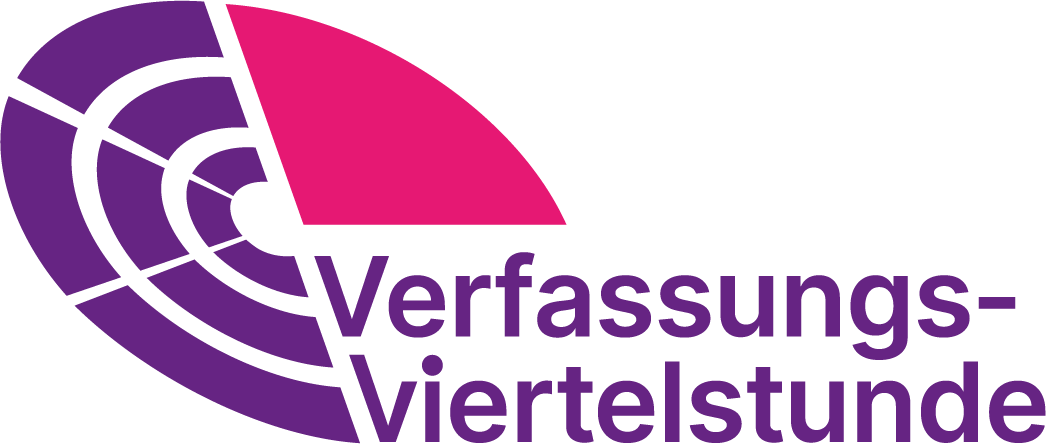 Arbeitsauftrag
Schreibe einen kurzen Text (2-3 Sätze) zu folgendem Thema:Mein Tag

Achtung: Es gibt verbotene Wörter! Du darfst die folgenden Wörter nicht verwenden:Schule, Spaß, Freunde, lernen, Wochenende

Zeit: 3 Minuten
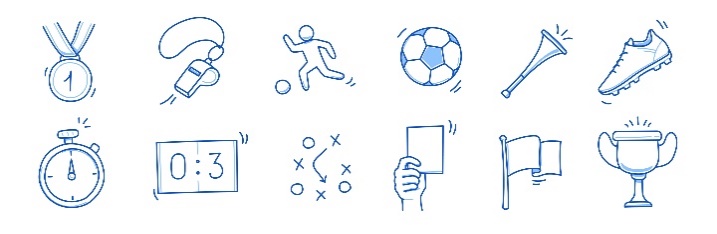 Arbeitsauftrag
Schreibe einen kurzen Text (2-3 Sätze) zu folgendem Thema:Mein Lieblingsessen

Achtung: Es gibt verbotene Wörter! Du darfst die folgenden Wörter nicht verwenden:lecker, Hunger, kochen, schmecken, essen

Zeit: 3 Minuten
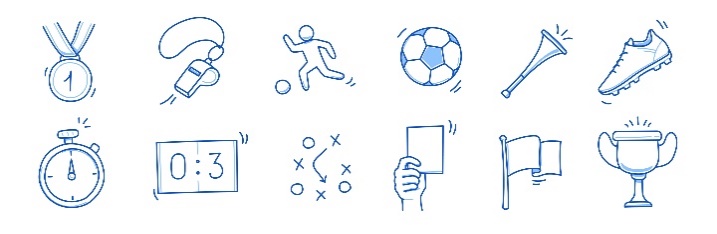 Arbeitsauftrag
Schreibe einen kurzen Text (2-3 Sätze) zu folgendem Thema:Mein Lieblingshobby

Achtung: Es gibt verbotene Wörter! Du darfst die folgenden Wörter nicht verwenden:Sport, Musik, zocken, spielen, Freunde

Zeit: 3 Minuten
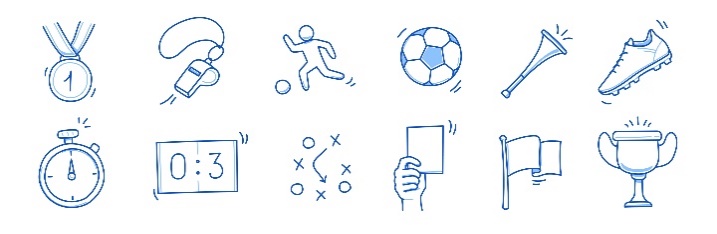 Arbeitsauftrag
Schreibe einen kurzen Text (2-5 Sätze) zu folgendem Thema:Ein schöner Moment

Achtung: Es gibt verbotene Wörter! Du darfst die folgenden Wörter nicht verwenden:glücklich, lachen, toll, Freude, super

Zeit: 3 Minuten
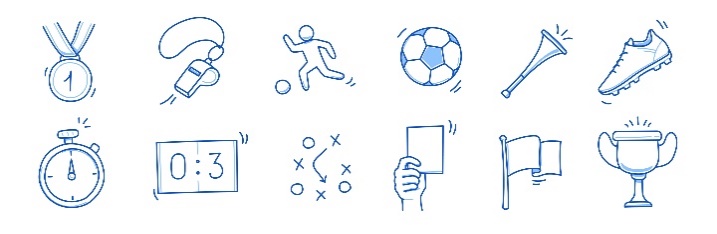 Arbeitsauftrag
Schreibe einen kurzen Text (2-3 Sätze) zu folgendem Thema:Mein Traumurlaub

Achtung: Es gibt verbotene Wörter! Du darfst die folgenden Wörter nicht verwenden:Meer, Sonne, Hotel, Ferien, Strand, Reise

Zeit: 3 Minuten
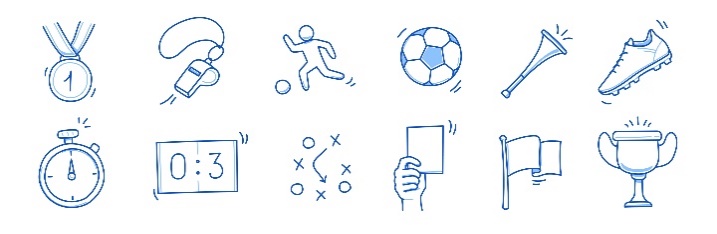 Art. 5 GG
(1) Jeder hat das Recht, seine Meinung in Wort, Schrift und Bild frei zu äußern und zu verbreiten und sich aus allgemein zugänglichen Quellen ungehindert zu unterrichten. Die Pressefreiheit und die Freiheit der Berichterstattung durch Rundfunk und Film werden gewährleistet. Eine Zensur findet nicht statt.
[Speaker Notes: Die Lehrkraft liest Art. 5 Abs. 1 GG vor. Unbekannte Begriffe (v.a. Zensur) können bereits hier oder im Anschluss an das Video geklärt werden.]
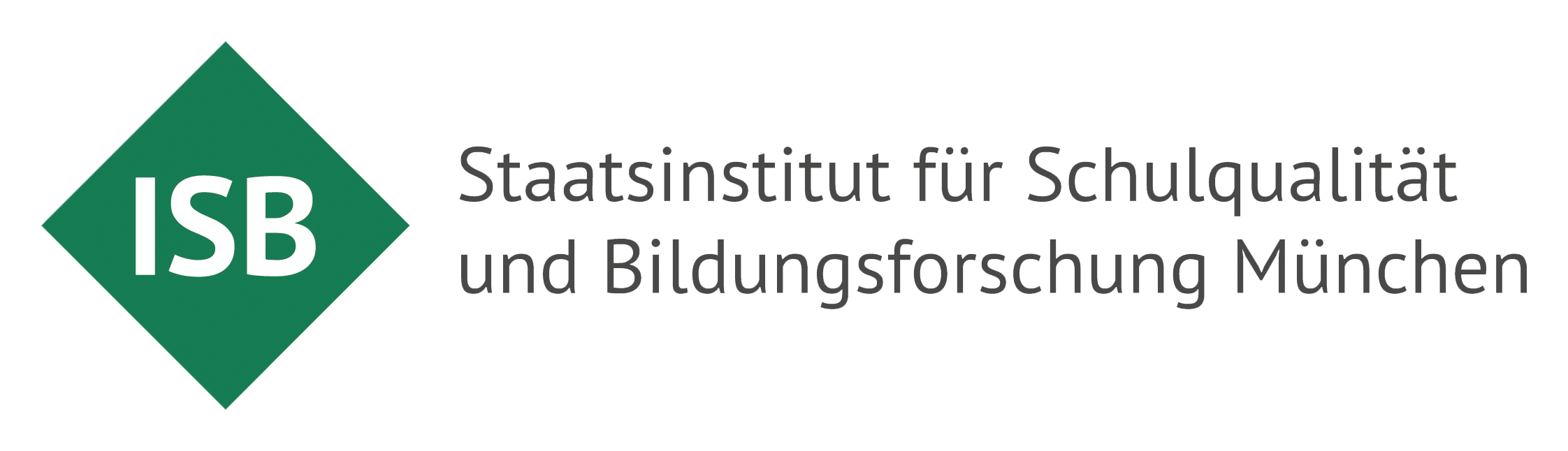 Dieses Material wurde im Arbeitskreis Politische Bildung erstellt.